Техническое сопровождение  организаций  электронной и дистанционной форм обучения в ОО
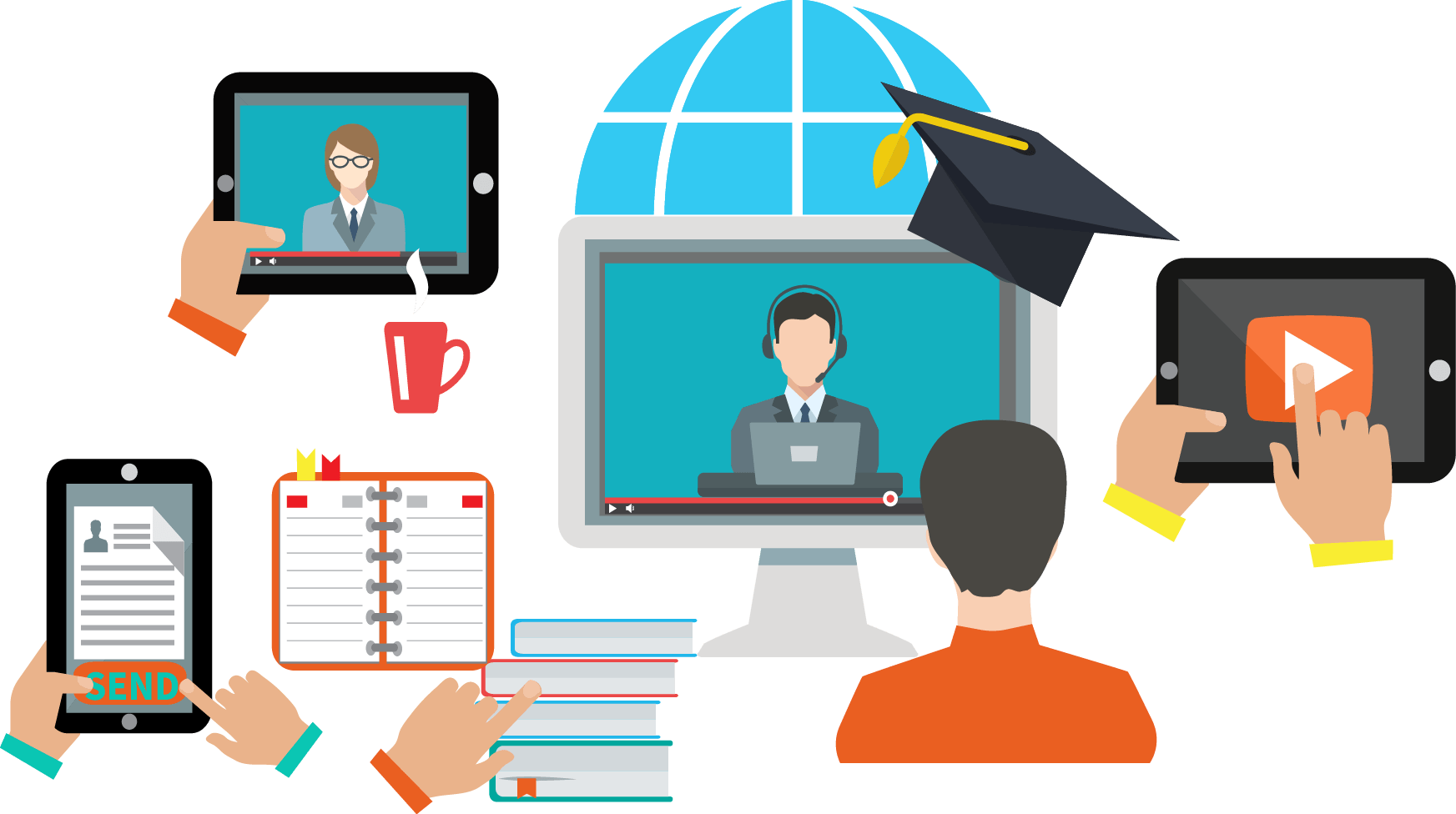 Инструменты для осуществления дистанционного образования
Гергалов В.В.
[Speaker Notes: Инструменты, позволяющие осуществлять дистанционное обучение и оставаться на связи с учениками]
Инструменты
Проведение аудио- видеоконференций
Облачные хранилища
Электронная почта
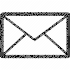 Высокий уровень наглядности
Отправка обучающимся файлов
Обмен файлами большого размера
Объяснение сложного материала
Хранение архива материалов
Регистрация на различных порталах
Обратная связь. Получение от обучающихся выполненных заданий
Доступ к файлам с любого устройства
Живое общение с обучающимися
2
[Speaker Notes: Основные инструменты – это электронная почта, облачные хранилища и программы для проведения аудио и видеоконференций. Электронная почта вам потребуется как минимум для регистрации на образовательных порталах, получения доступа к облачным хранилищам и создания в выбранном программном обеспечении для создания конференций. Электронную почту можно использовать для получения от обучающихся результатов выполнения заданий, которое требует приложения файлов, например – фото выполненного задания.
Облачные хранилища помогут, если необходимо предоставить доступ к большому файлу. Ссылкой на файл можно поделиться по электронной почте, в Сетевом городе или в чате при проведении конференции.
Видеоконференции позволят объяснить материал более наглядно демонстрируя различные материалы (презентации, рисунки), объясняя показываемый материал. Видео с конференции можно будет записать и просматривать позже, делиться с отсутствующими]
Электронная почта
Создание электронного почтового адреса для учебных целей
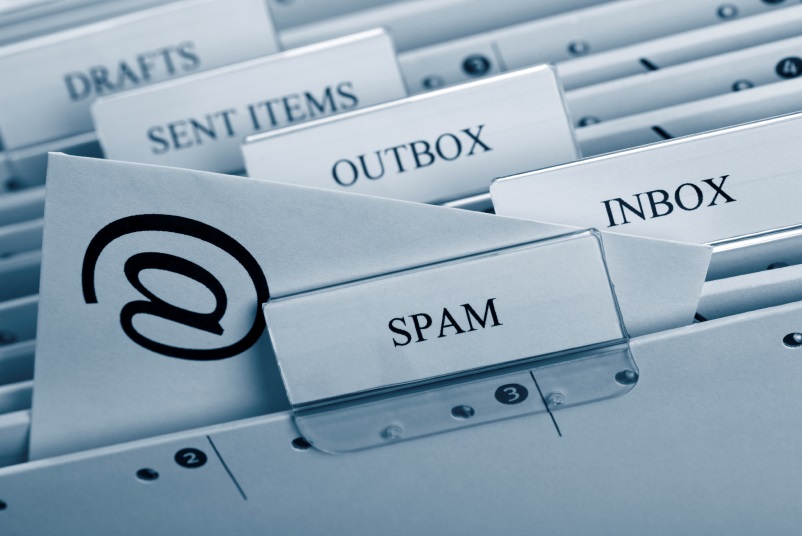 Создание фильтров
Создание электронных почтовых адресов на собственном домене
3
[Speaker Notes: При использовании электронной почты первое на что хочу обратить внимание – это должен быть отдельный ящик, используемый только для этих целей. У каждого учителя он должен быть отдельный.
Для удобства использования в интерфейсе почты можно сделать папки для каждого класса и установить правила, чтобы письма от учеников автоматически попадали в соответствующие папки. Например – чтобы письма от ученика 1 А класса попадали в папку 1 А.
Также для удобства можно приобрести доменное имя для школы, например – school1.ru и тогда используя соответствующие сервисы, про которые я скажу позже можно будет создавать почтовые ящики для учителей вида – uchitel1@school1.ru или semenova@school1.ru. При этом каждому учителю не надо будет заводить адреса самостоятельно, а можно это сделать из панели администратора.]
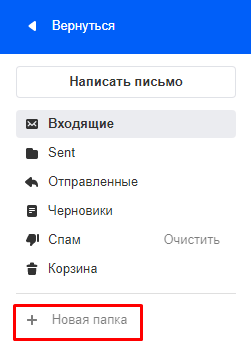 Создание фильтра на примере почты в сервисе электронной почты
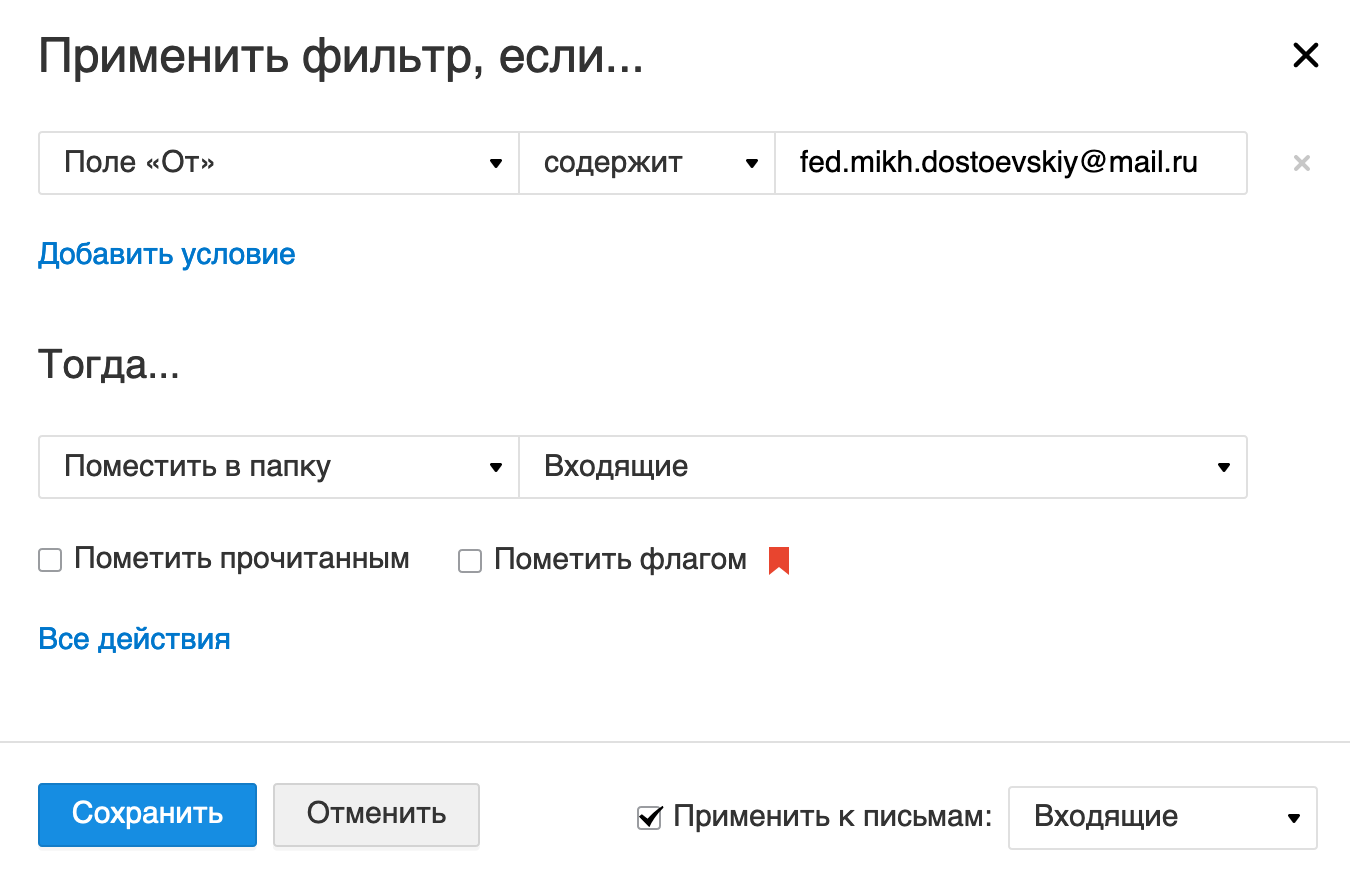 Mail.ru
[Speaker Notes: Чтобы почта распределялась по разным папкам в интерфейсе электронной почты необходимо создать папки с соответствующими названиями. На примере почты на mail.ru для создания новой папки нужно выбрать пункт «Новая папка» и ввести ее название.
Чтобы письма с определённым признаком автоматически перемещались в конкретную папку, необходимо настроить фильтр:
Для этого нужно открыть письмо, которое хотите автоматически перемещать в папку
И нажать  «Создать фильтр» либо комбинацию клавиш (Shift+L).
Почта определит признаки письма и предложит создать фильтр. Можно отредактировать условия или добавить другие, выбрав фильтры по отправителю письма или же по теме письма.]
Использование почты на собственном домене
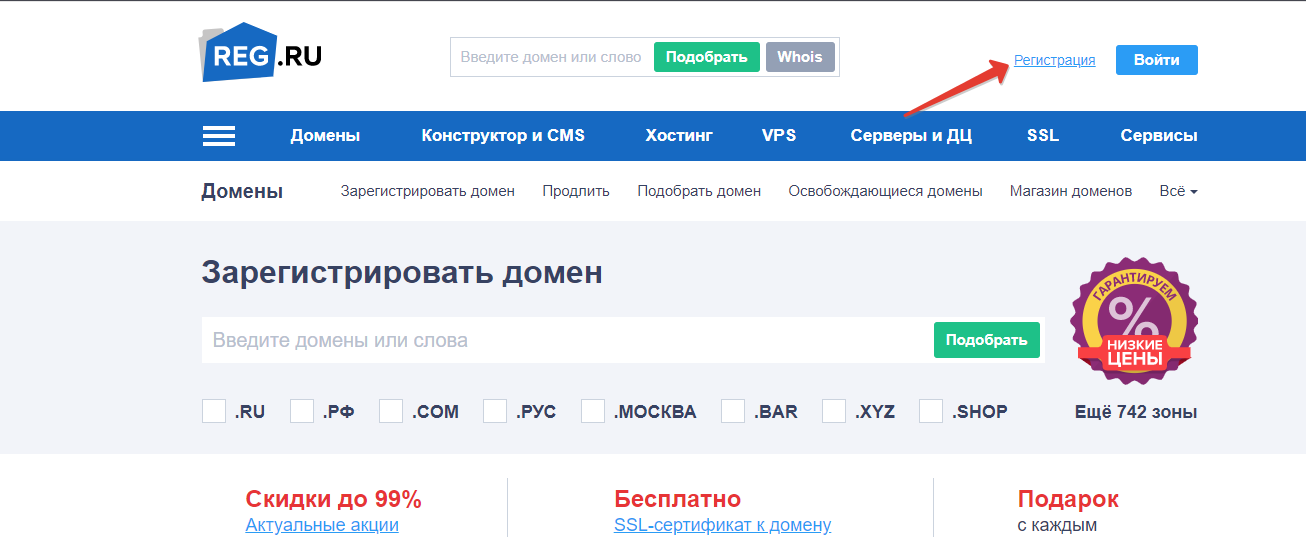 webnames.ru
reg.ru
nic.ru
1gb.ru
2domains.ru
[Speaker Notes: Для использования почты на собственном домене в первую очередь необходимо приобрести доменное имя. У некоторых школ уже есть собственное доменное имя. Для тех, у кого его нет -это можно сделать у любого регистратора домена, пример – представлен на экране.]
Использование почты на собственном домене
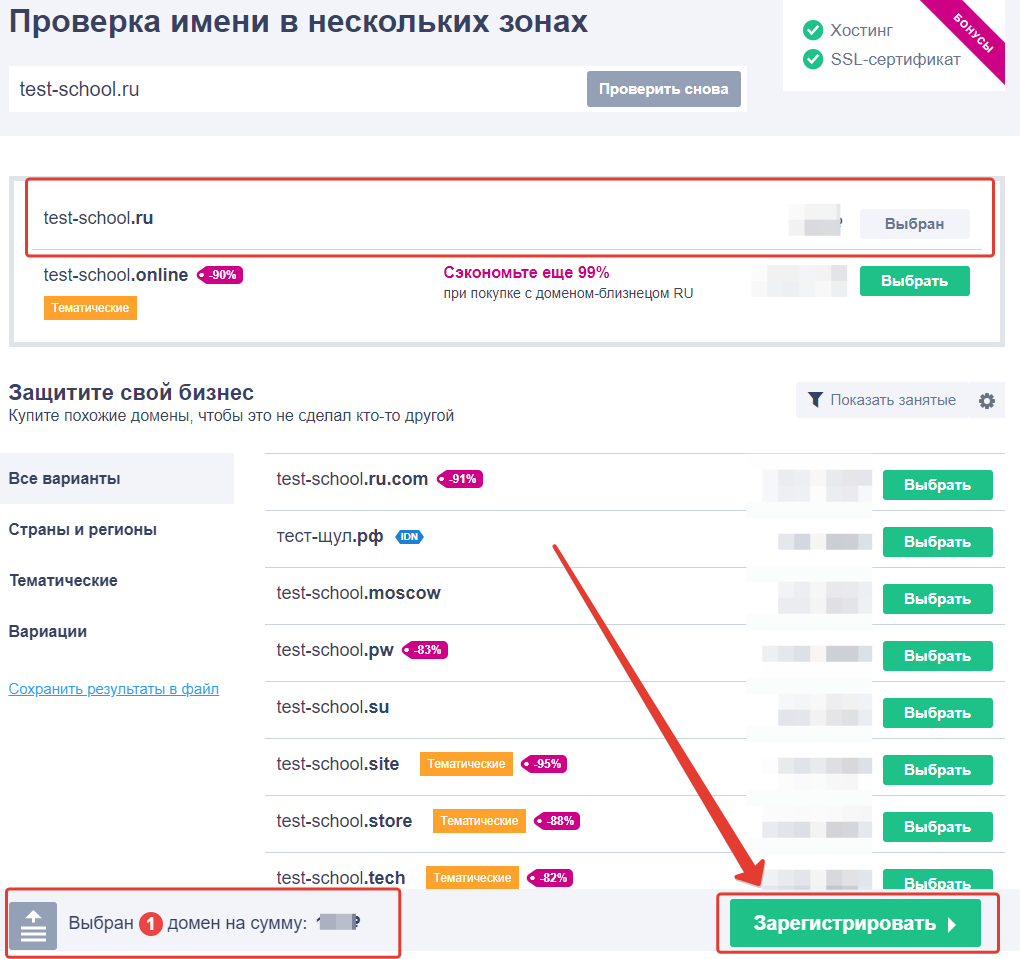 [Speaker Notes: После прохождения регистрации необходимо подобрать подходящее вам свободное имя и пройти все этапы приобретения]
Почта на домене
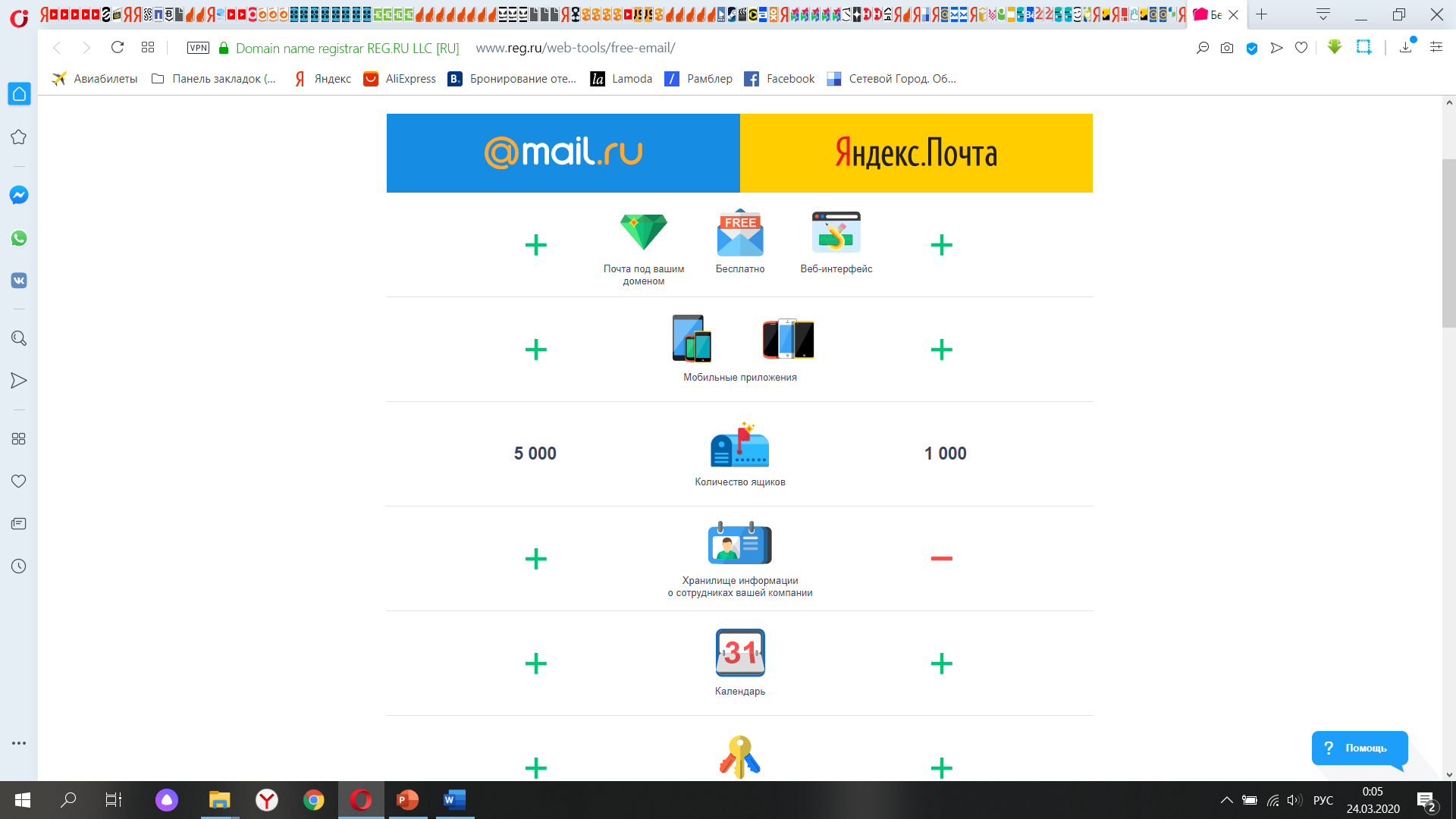 7
[Speaker Notes: Далее необходимо выбрать сервис, через который почта будет работать. Бесплатно этот сервис предоставляют порталы почта mail.ru и яндекс.почта. Я покажу на примеры mail.ru]
Почта на домене
biz.mail.ru
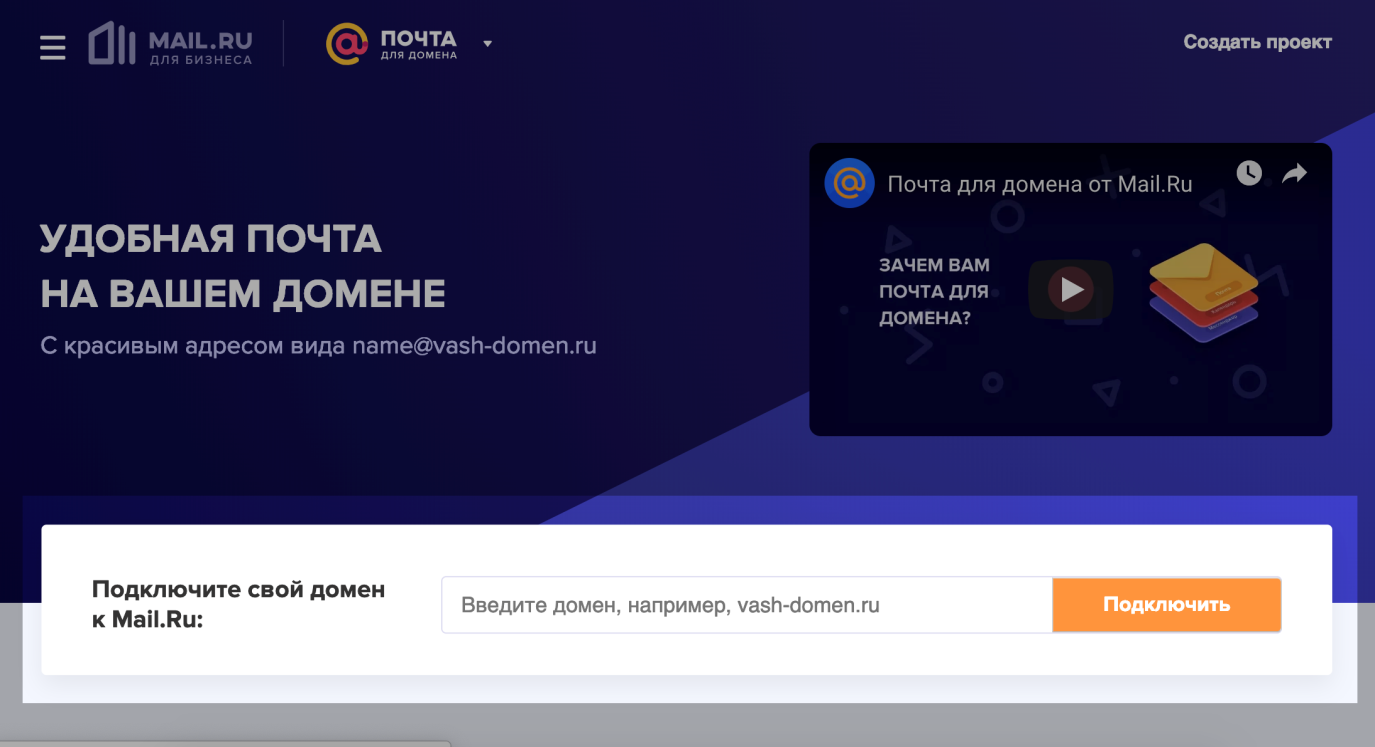 8
[Speaker Notes: Подключение домена и администрирование почтовых адресов происходит на сайте по адресу biz.mail.ru]
Почта на домене
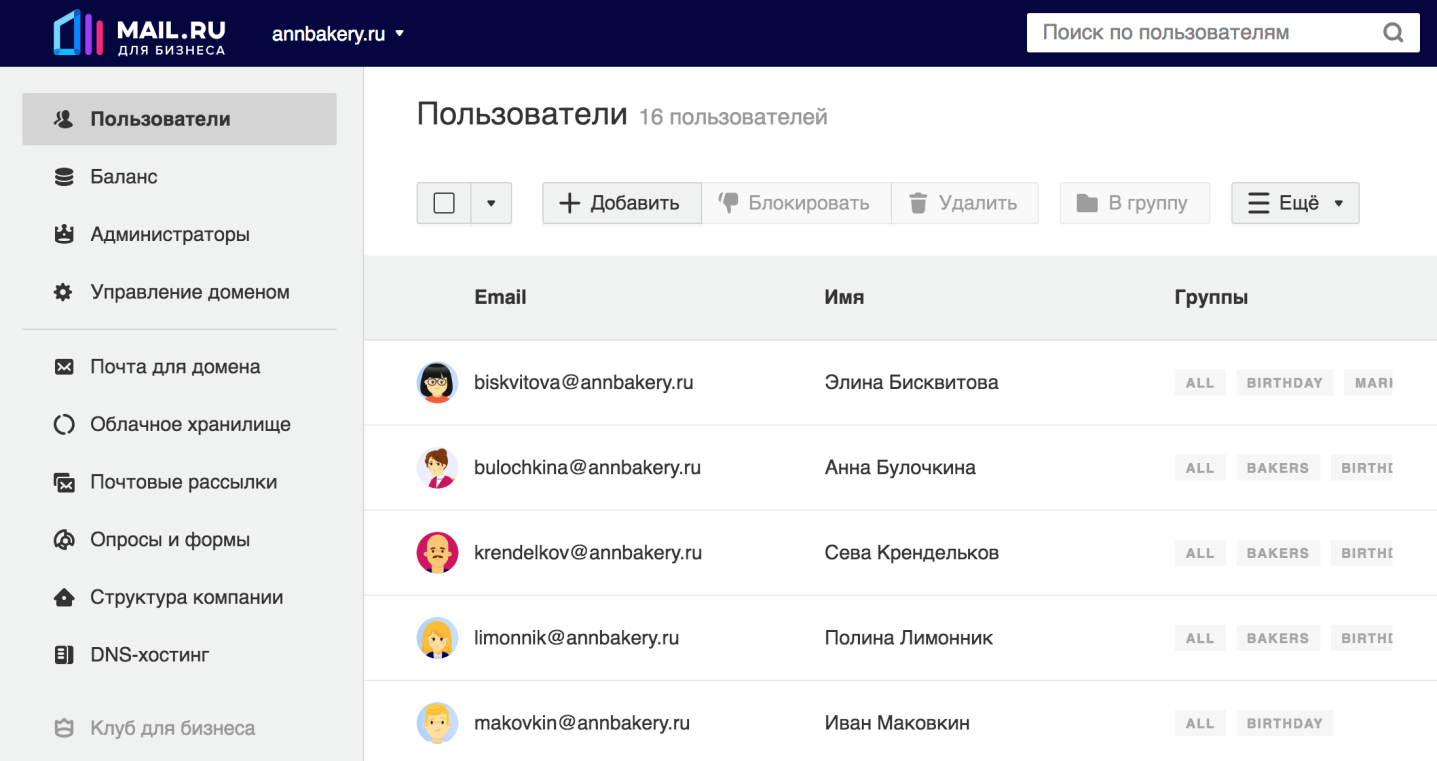 9
[Speaker Notes: После прохождения всех этапов регистрации и настройки в интерфейсе нажав кнопку добавить и указав минимальную информацию в списке пользователей добавляется готовый к использованию адрес электронной почты]
Почта на домене
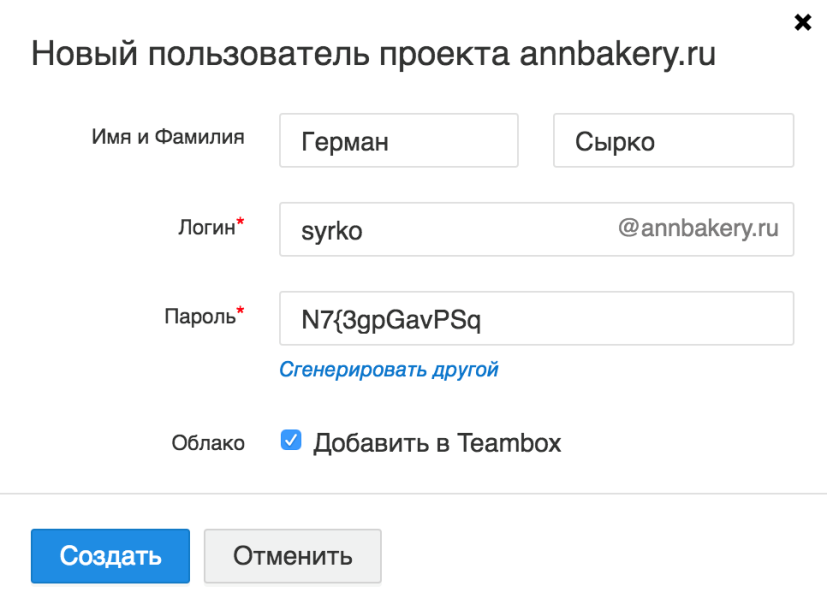 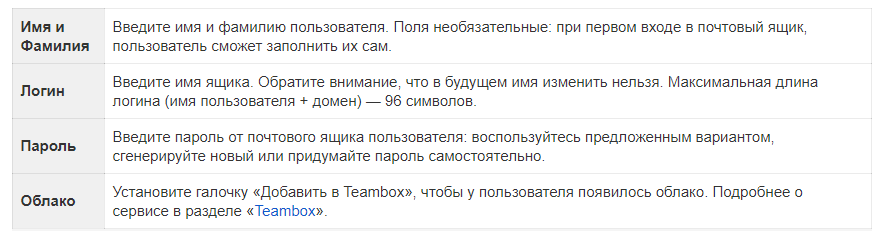 10
[Speaker Notes: При создании нового пользователя нужно указать имя, фамилию, логин и придумать пароль. Эту информацию необходимо передать учителю.]
Почта на домене
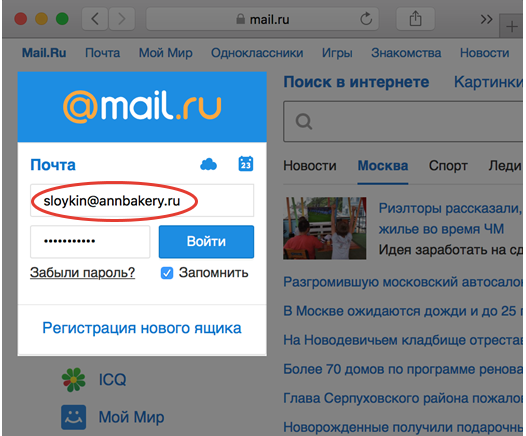 11
[Speaker Notes: Учителю при входе в почту необходимо ввести адрес почты в полном формате логин@домен. При желании есть платные тарифы, которые позволяют, в частности заходить в любой ящик, восстанавливать удаленные письма.]
Облако Mail.ru
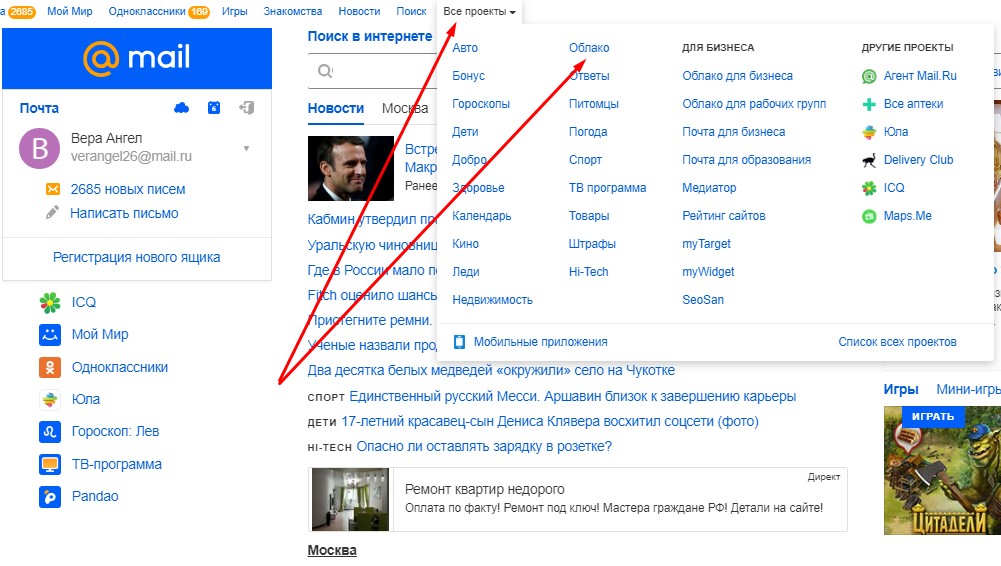 [Speaker Notes: При регистрации на mail.ru вы также получаете доступ к облачному хранилищу mail.ru. Чтобы попасть в интерфейс облака на главной странице mail.ru необходимо выбрать Все проекты и далее – облако.]
Облако Mail.ru
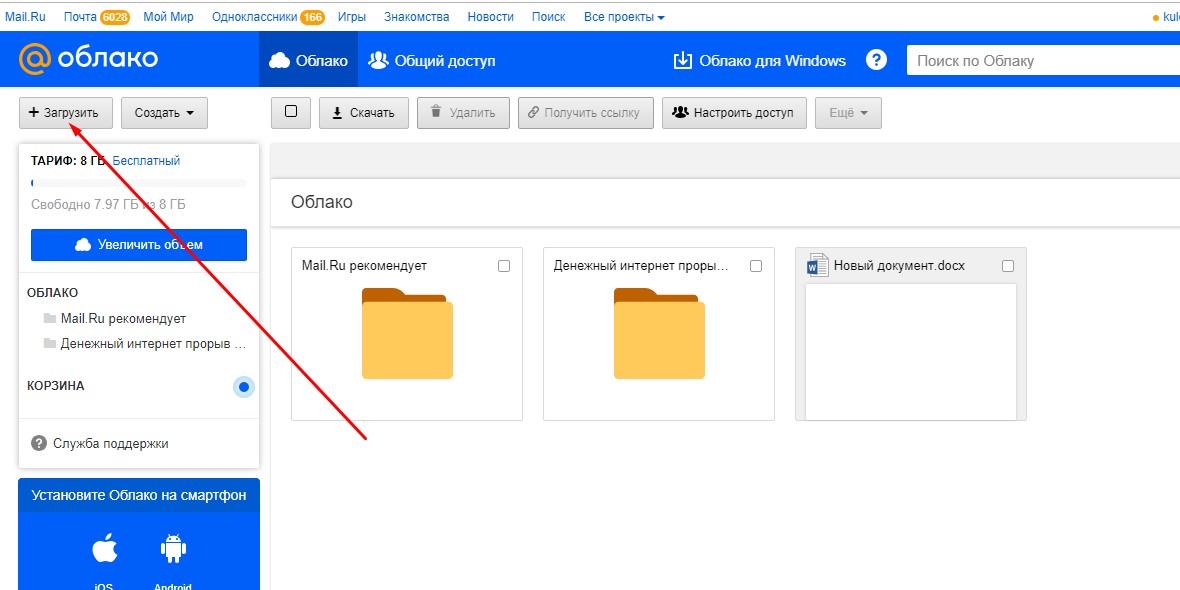 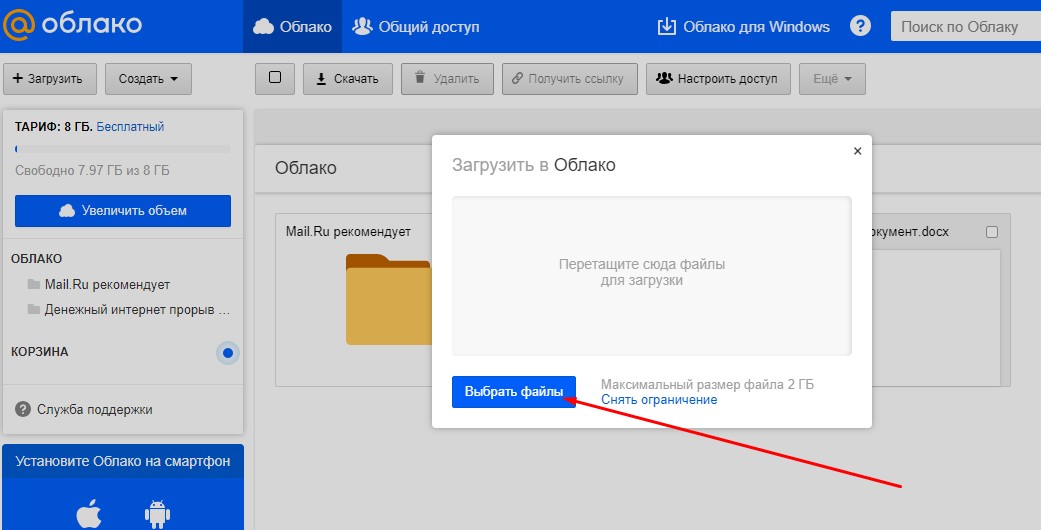 [Speaker Notes: Чтобы загрузить файлы в облако в необходимо нажать кнопку загрузить и в открывшемся окне нажать выбрать файлы и выбрать файлы с компьютера или просто перетащить файлы в окно.]
Облако Mail.ru
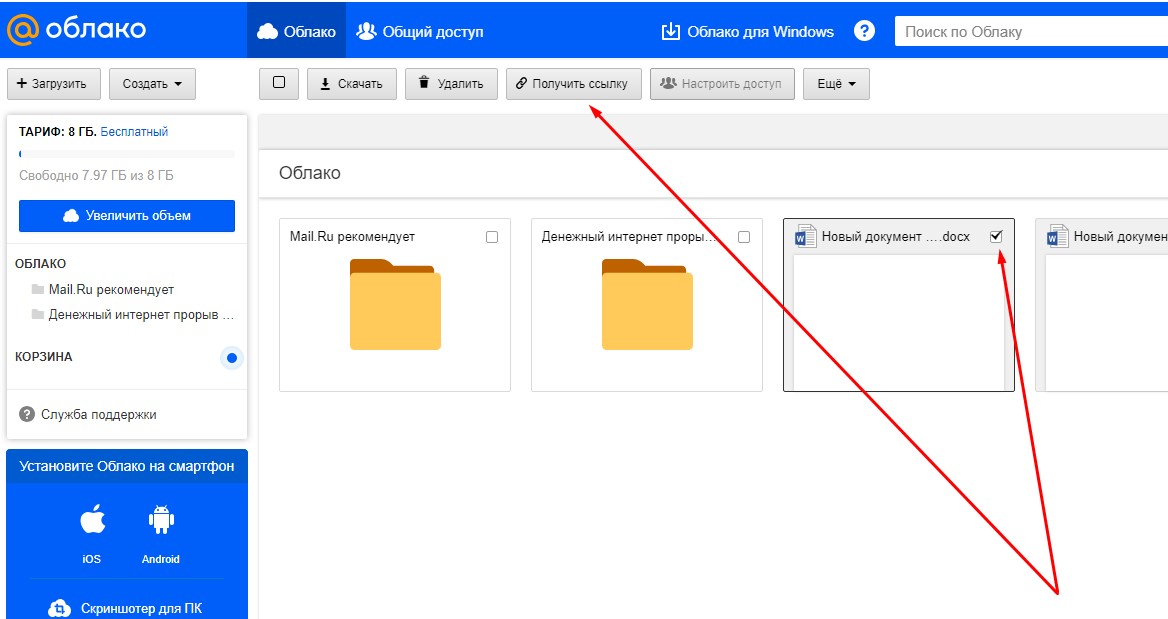 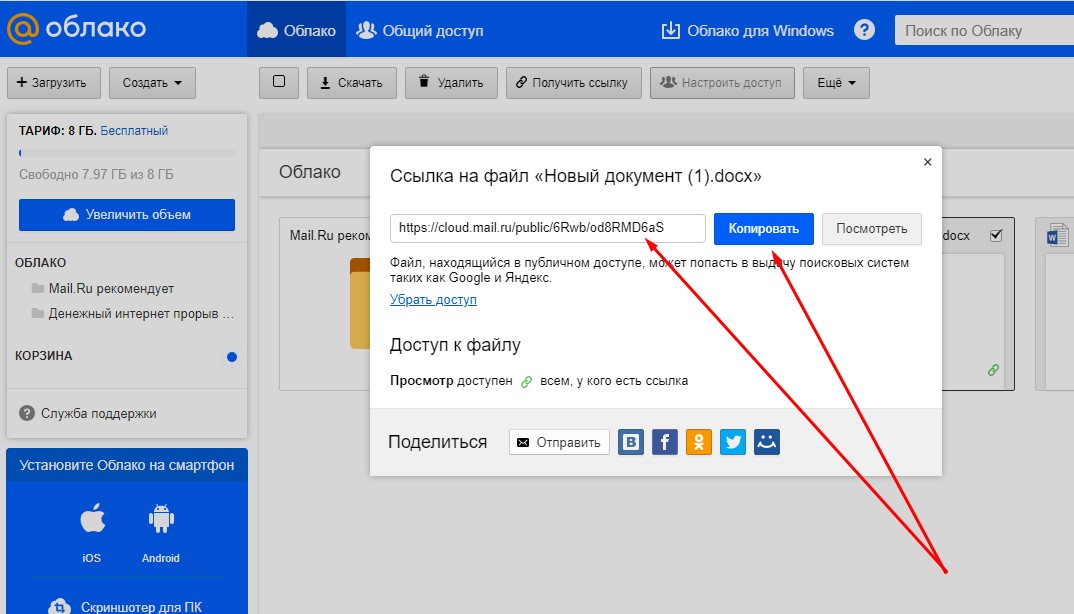 [Speaker Notes: Чтобы поделиться файлом необходимо выделить нужный файл, нажать кнопку получить ссылку, скопировать ссылку и передать ее любым удобным способом. Перейдя по этой ссылке файл можно будет скачать.]
Программы для проведения конференций
Skype
Teams
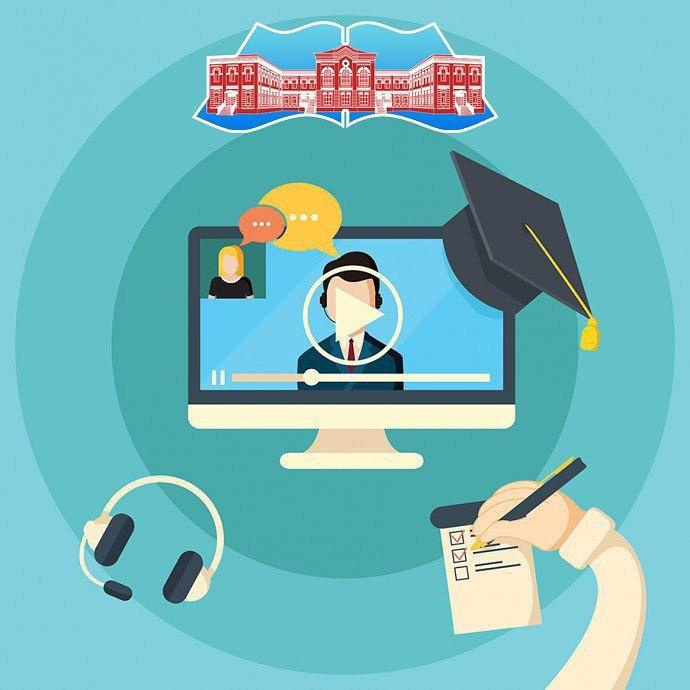 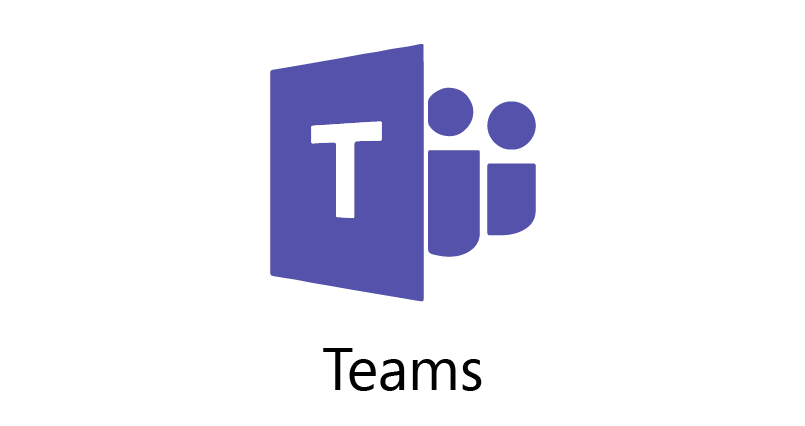 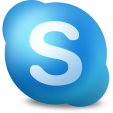 Zoom
VK/YouTube
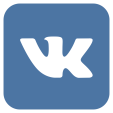 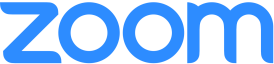 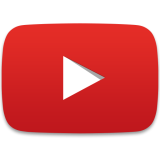 15
[Speaker Notes: Существует большое количество сервисов для проведения конференций и трансляций, мы остановимся на сервисе Zoom. Он очень простой в использовании, не требует регистрации для обучающихся, позволяет объединить в конференцию до 100 человек]
Zoom
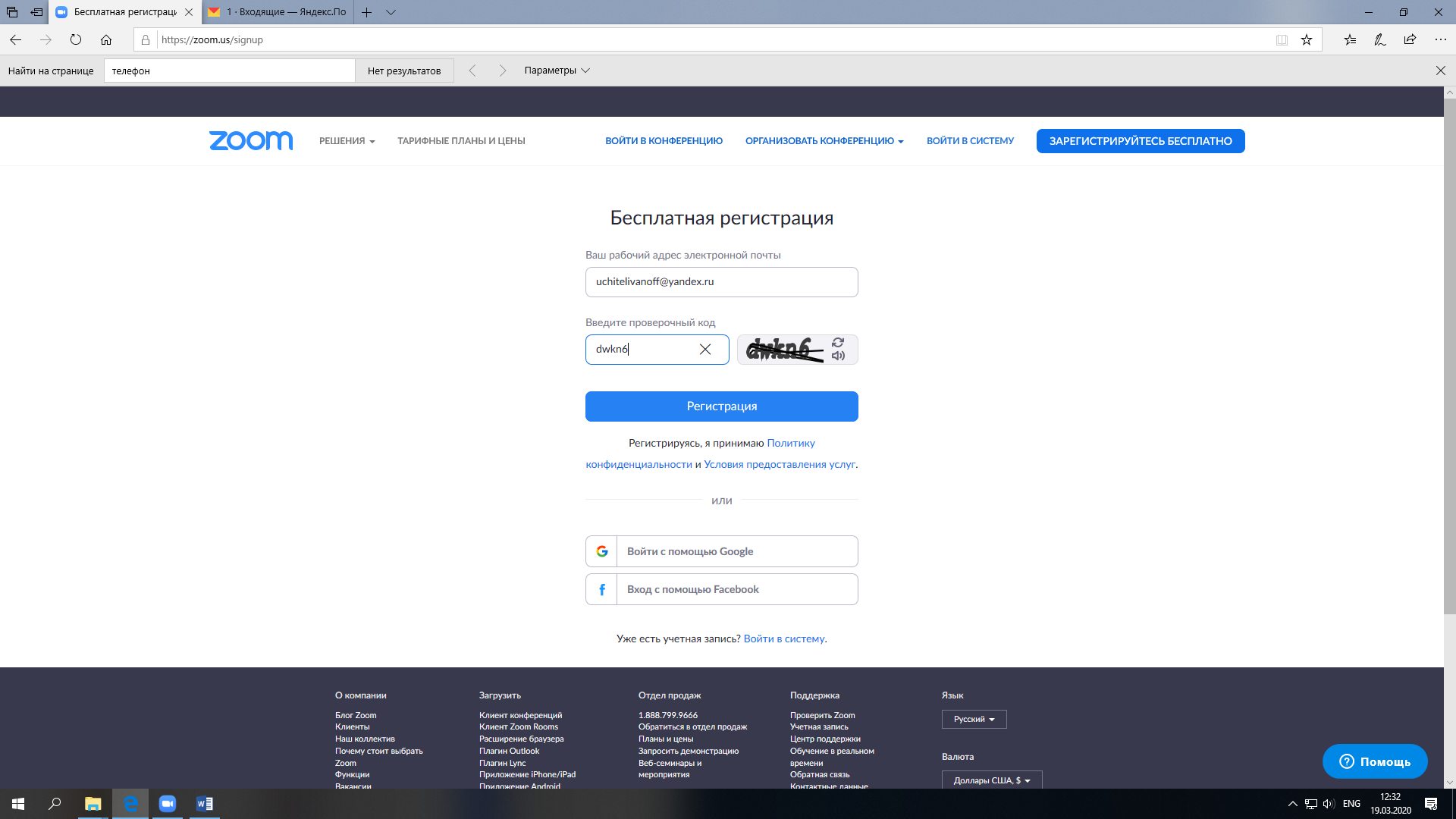 16
[Speaker Notes: Для проведения конференций учителю необходимо зарегистрироваться на сайте zoom.us , подтвердить регистрацию через электронную почту и скачать с сайта приложение.]
Zoom
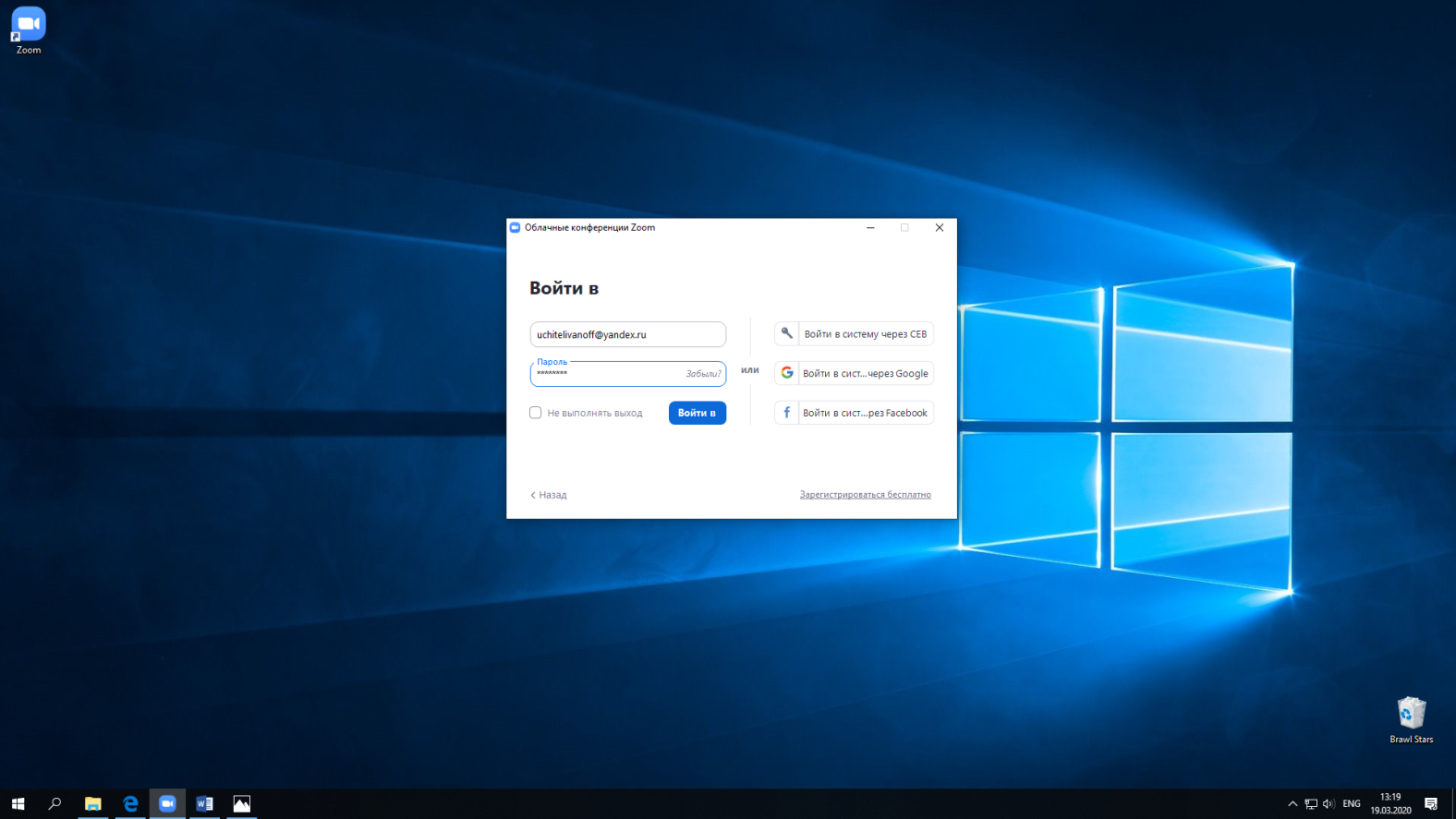 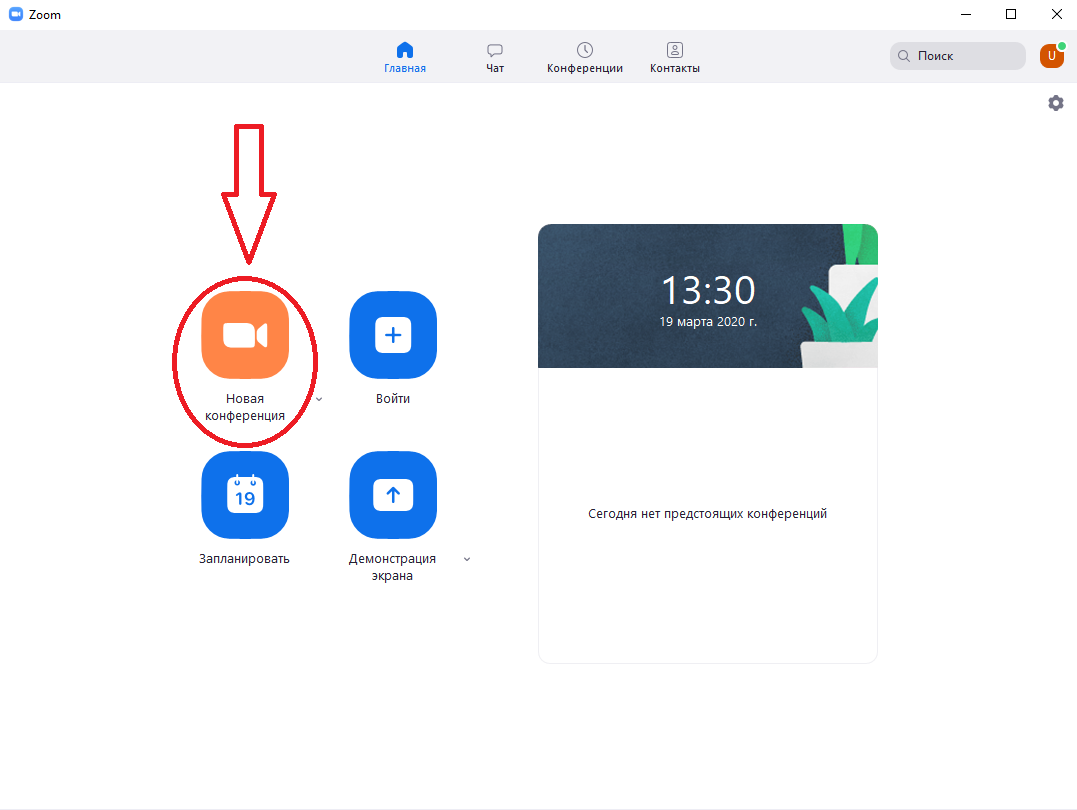 17
[Speaker Notes: Запустив программу необходимо ввести учетные данные, после запуска программы нажать кнопку Новая конференция и далее – Войти с использованием звука компьютера]
Zoom
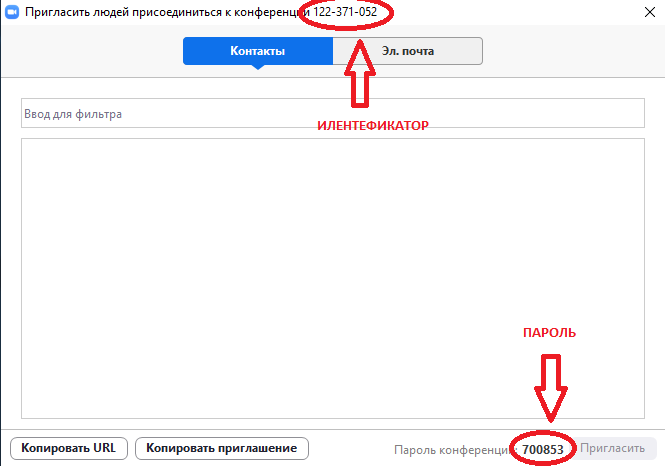 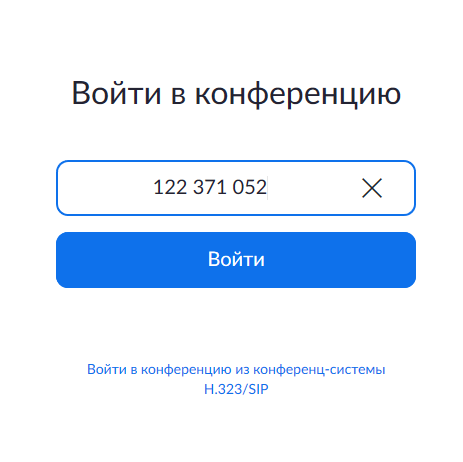 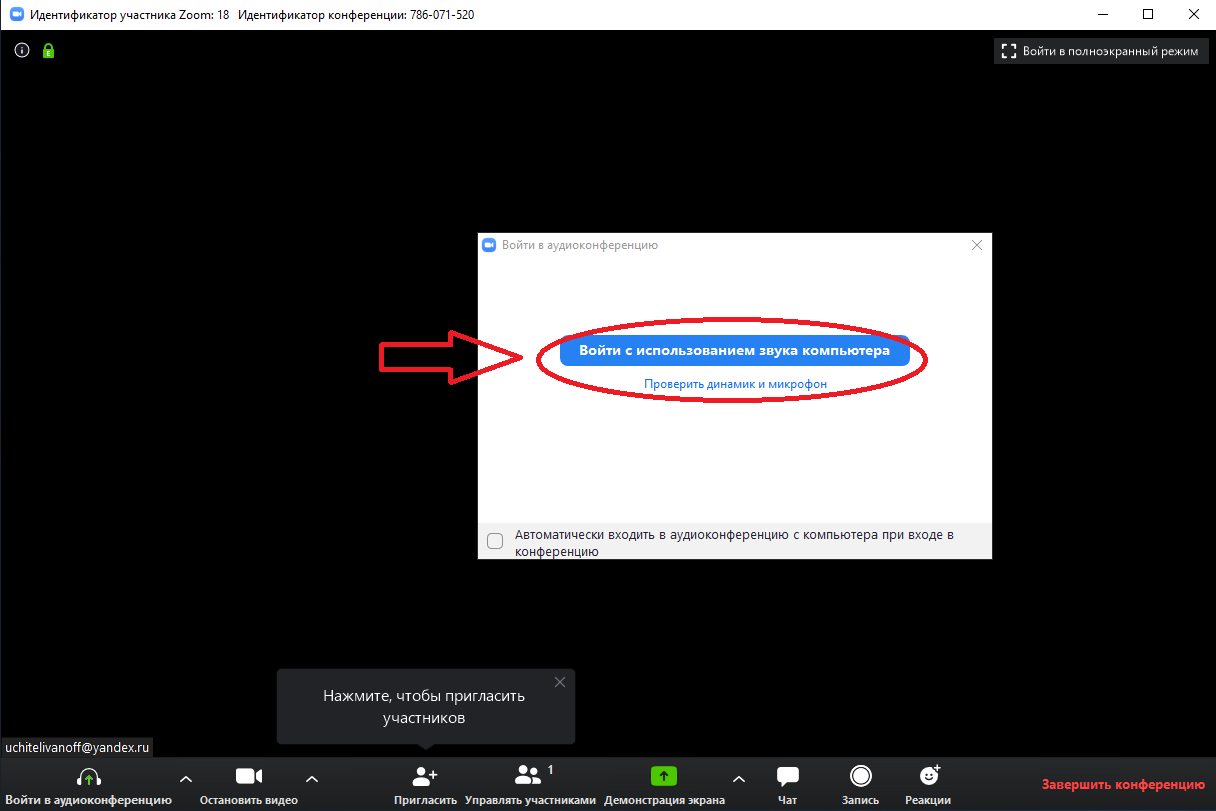 18
[Speaker Notes: Пригласить учащихся можно нажив на кнопку «ПРИГЛАСИТЬ» , после нажатия появится окно для приглашения участников. Чтобы ученик подключился к конференции ему потребуется перейти по ссылке https://zoom.us/join и ввести ИДЕНТЕФИКАТОР КОНФЕРЕНЦИИ и ПАРОЛЬ.]
Zoom
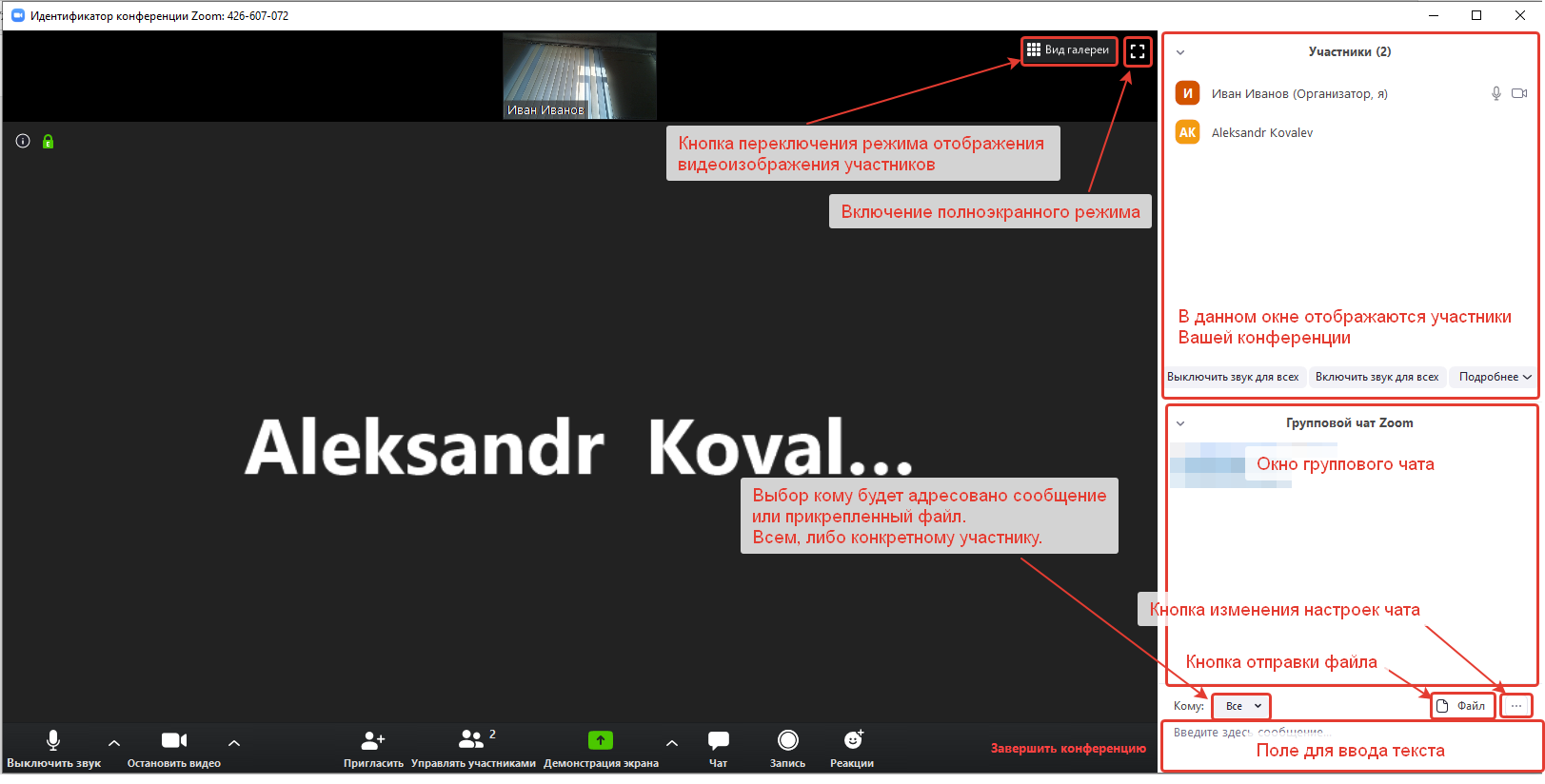 19
[Speaker Notes: Программа позволяет вести трансляцию с камеры, при чем камеры можно переключать в процессе, демонстрировать весь экран компьютера или отдельного окна программы, есть чат, поддерживающий обмен файлами, есть функция – поднять руку, после чего возле имени ученика появится специальная иконка, чтобы можно было обратить внимание на данного ученика и ответить на заданные вопросы. Трансляцию можно записать. Кроме версии для ПК программа доступна в App Store и Google Play]
Гергалов Виталий Викторович
255-84-46
Миклашевская Виктория Викторовна
259-98-88
Технический отдел МКУ КМЦИКТ «Старт»
238-33-48
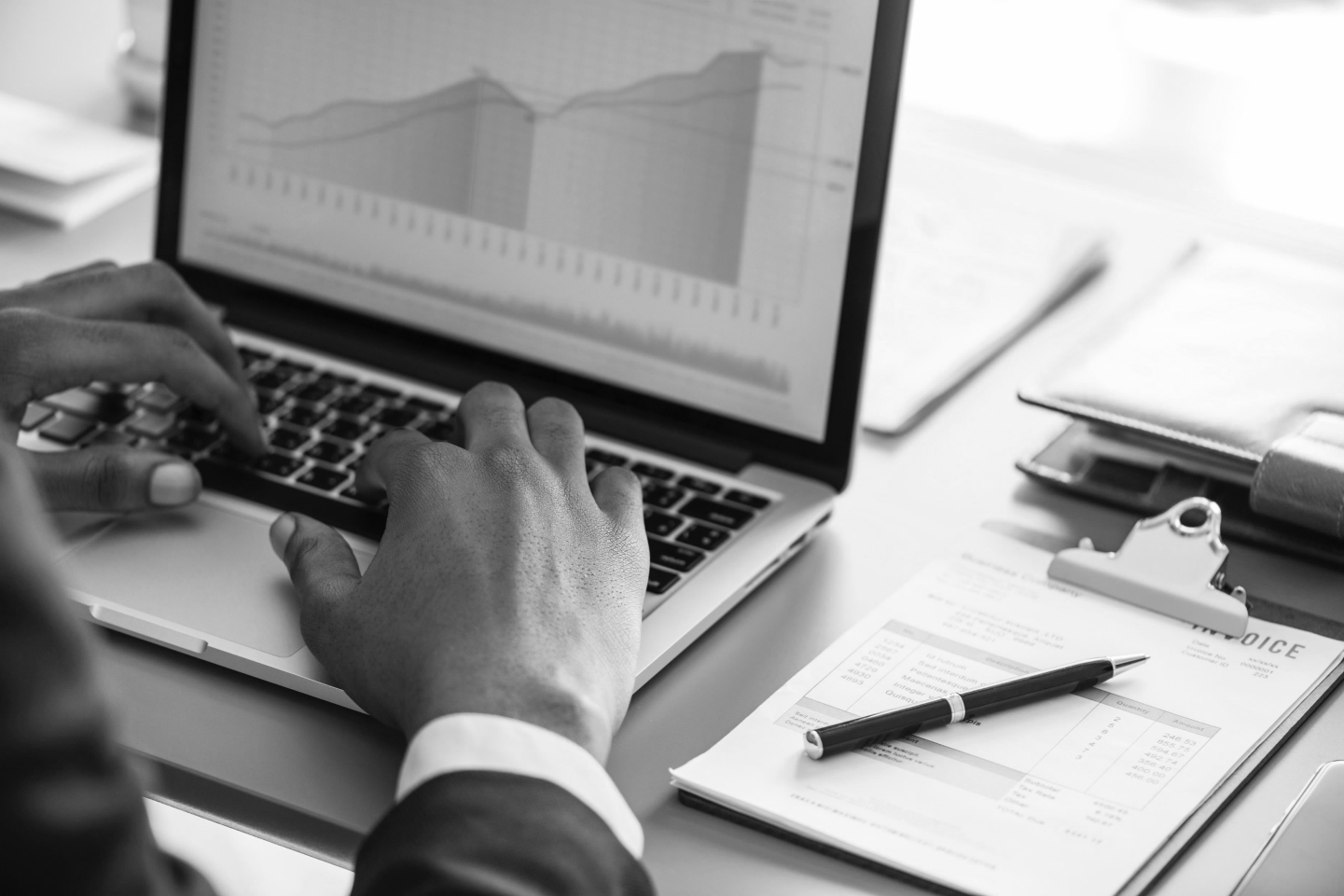 Спасибо